Roteiro para Diagnóstico Situacional da Unidade APS
Orientações Iniciais
Orientações Iniciais
Objetivo: apresentar a unidade APS (estrutura, funcionamento, indicadores, etc.)
Participantes na construção da apresentação: equipes da unidade
Tópicos abordados:
Perfil do Território e da População
Perfil da Equipe e da Unidade de Saúde
Cuidado com as Condições Crônicas
Panorama sobre os Macroprocessos
Ações de Segurança do Paciente
Perspectivas (desafios, oportunidades de melhoria, fortalezas)
Perfil do Território e da População
Perfil do Território
Descreva neste espaço:
Localização geográfica (exemplo: está ao norte ou sul do estado? Divisas municipais, etc.)
Fatores de risco sanitário (aterros, assentamentos, favelas/cortiços, risco de inundações/deslizamentos, córregos, etc.)
Disponibilidade de equipamentos/instituições no território (escolas, serviços de saúde, transporte, etc.)
Barreiras de acesso (geográfico/político)
Delimitação da população urbana e rural
Outros elementos que achar pertinente (o território tem alguma peculiaridade?)
Perfil do Território
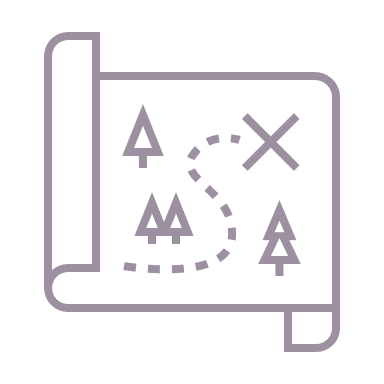 Cole neste espaço um mapa/foto/representação do território da unidade e a sinalização da localização da UBS
Perfil da População
O que esta ação impacta? Não somente para conhecer a população atendida para a gestão populacional, mas também está relacionada com a meta de capitação ponderada do Previne Brasil (cadastro populacional)
Perfil da População | Estratificação de Risco Familiar
Realiza Estratificação de Risco Familiar?

Se sim, qual a metodologia/ferramenta utilizada? Onde ficam registradas estas informações? Já identificaram falhas nos registros, como duplicidade, ausência do registro, registro incorreto? Com que frequência atualizam estas informações?

Qual o percentual de famílias estratificadas? (famílias estratificadas/famílias cadastradas) x100

Quantas famílias em alto risco? Em médio risco? Em baixo risco?
Perfil da Equipe e da Unidade de Saúde
Perfil da Equipe e da Unidade de Saúde
Neste espaço, conte uma breve história da unidade

Cite quais projetos são (ou já foram) desenvolvidos a unidade, se aplicável
Carteira de Serviços da Unidade
A equipe de profissionais está completa?
Quais serviços são oferecidos?
Quais profissionais ou serviços estão faltando?
Existem equipamentos da carteira com mal funcionamento na unidade?
A carteira de serviços de profissionais atende todos os dias de funcionamento da unidade?
Todos os serviços são oferecidos todos os dias de funcionamento da unidade?
Número de profissionais por categoria de profissional
Liste aqui o número de profissionais por categoria profissional da carteira da unidade
Funcionamento da unidade de saúde
Descreva aqui os horários de:
Início das atividades:
Intervalo para almoço:
Término das atividades:
Há a prática de horário estendido da unidade?
Tem horário protegido para outras atividades? (educacionais, projetos, reuniões)
Qual(is) o(s) horário(s) de pico/maior movimentação?
Qual o tempo médio de espera para atendimento?
Taxa de absenteísmo nas consultas programadas
Se houver o registro de absenteísmo das consultas programadas em sua unidade, registre aqui, por categoria profissional da carteira de serviços de profissionais
Serviços de Apoio da Rede
Descreva aqui, brevemente, os serviços de apoio de sua unidade. 

As equipes apontam problemas na comunicação/processo de trabalho com os serviços de apoio?

Qual o percentual de encaminhamento? Qual o volume de usuários em fila de espera?

Qual o tempo médio da fila de espera?
Cuidado com as Condições Crônicas
Cuidado com as Condições Crônicas
Realiza estratificação da condição crônica? Se sim, informe qual a ferramenta utilizada e preencha a tabela a seguir:
Indicadores de Desempenho Previne Brasil
Quais os resultados da unidade para os indicadores pactuados?
Cuidado com as Condições Crônicas | Indicadores
Que outros indicadores vocês conseguem apresentar?

Como se dá o monitoramento e avaliação dos indicadores na unidade?
Panorama sobre os Macroprocessos
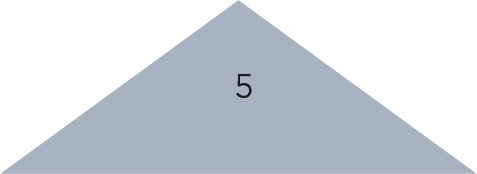 Panorama sobre os Macroprocessos
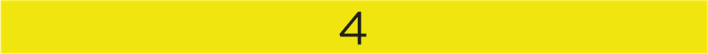 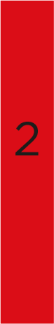 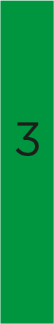 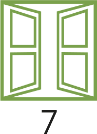 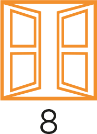 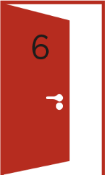 Qual o panorama atual da organização dos Macroprocessos da APS na unidade?
Como é monitorado o avanço de cada Macroprocesso?
A unidade utiliza plano de ação para o que está incompleto/ausente na unidade?
Observa-se impacto da organização dos Macroprocessos nos indicadores de desempenho do Previne Brasil? E em outros indicadores?
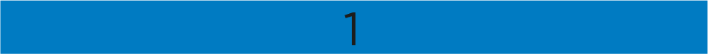 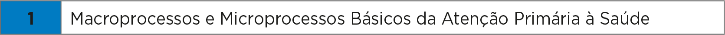 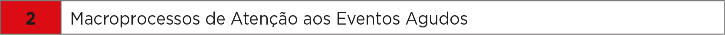 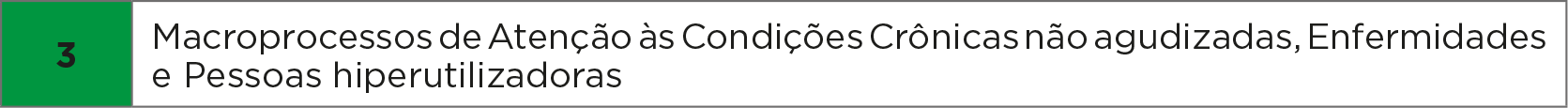 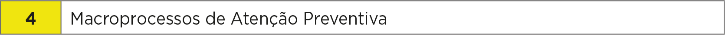 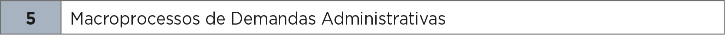 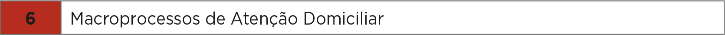 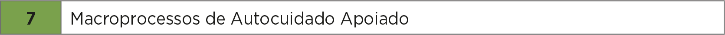 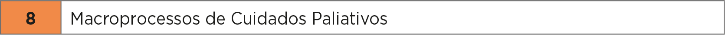 Segurança do Paciente
Segurança do Paciente
A unidade desempenha ações de promoção para a segurança do paciente?

Cite quais são essas ações e quem participa da elaboração/manutenção delas. Existe um time de segurança? 

As metas internacionais de segurança do paciente são aplicadas nos processos da unidade? 

A unidade notifica incidentes que acometeram (ou quase) a pessoa usuária?

São feitas investigações/tratativas desses eventos na unidade?
ORIENTAÇÕES:

Não reposicionar o texto do link
Não inserir imagens
Não inserir texto
Não inserir mensagens de agradecimento
Slide padrão de finalização